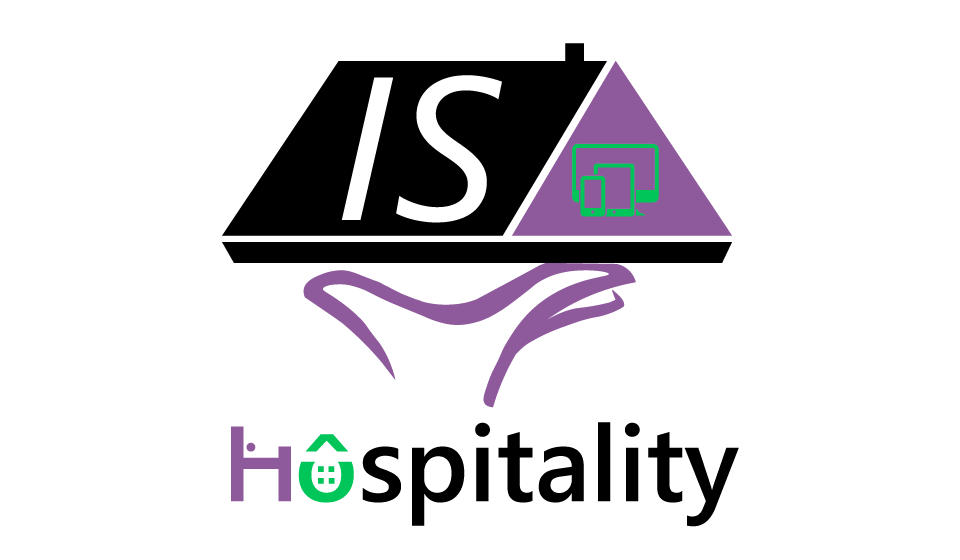 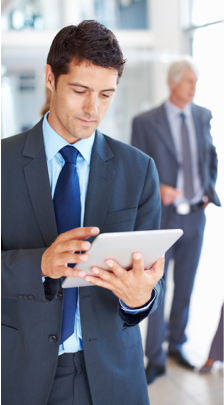 Avec IS-HOSPITALITY
Tout devient possible!
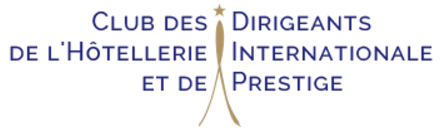 *Conditions spéciales club des dirigeants en fin de Slide
1
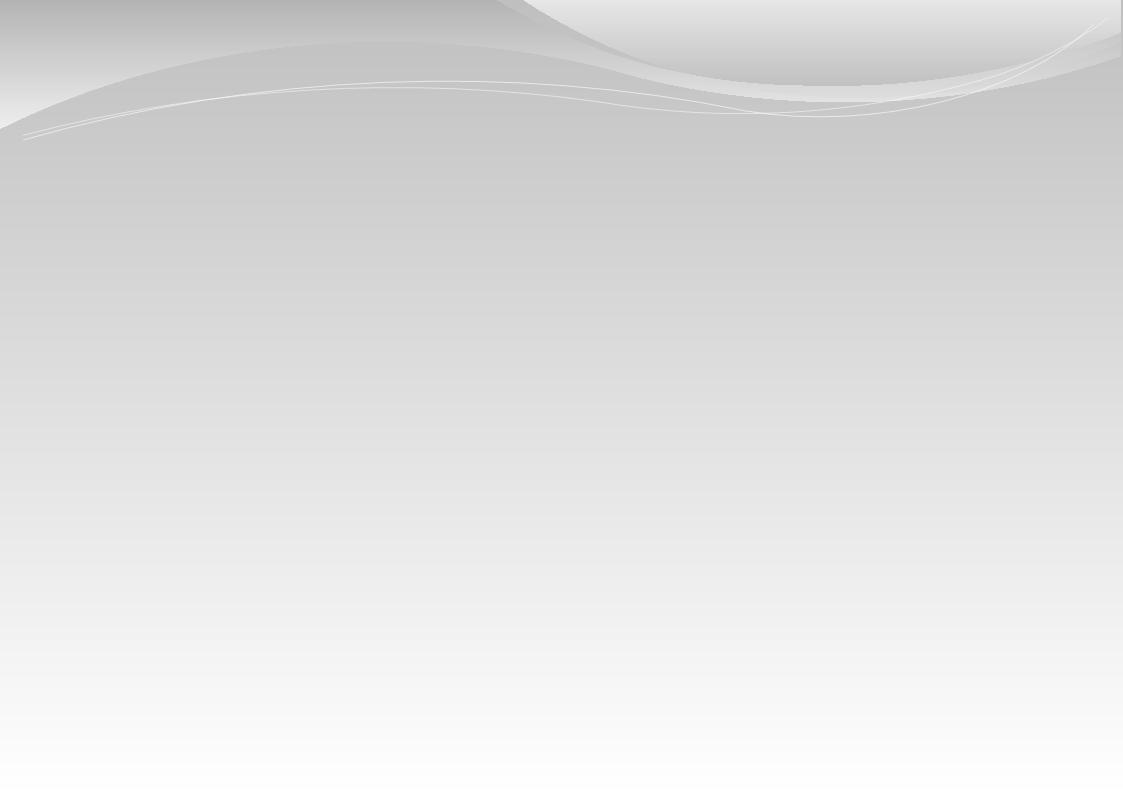 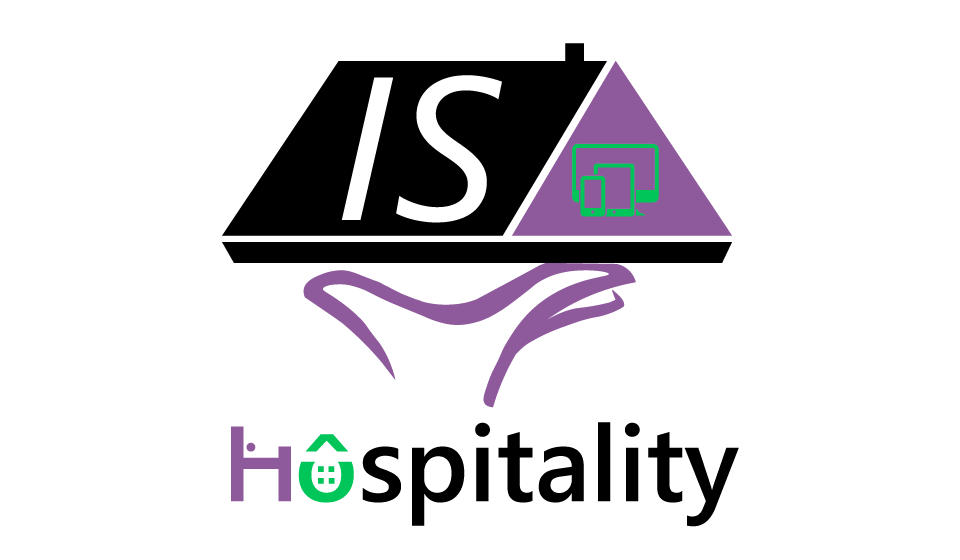 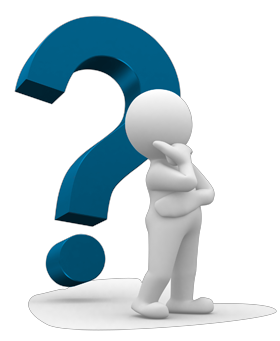 Qui sommes nous ?
2
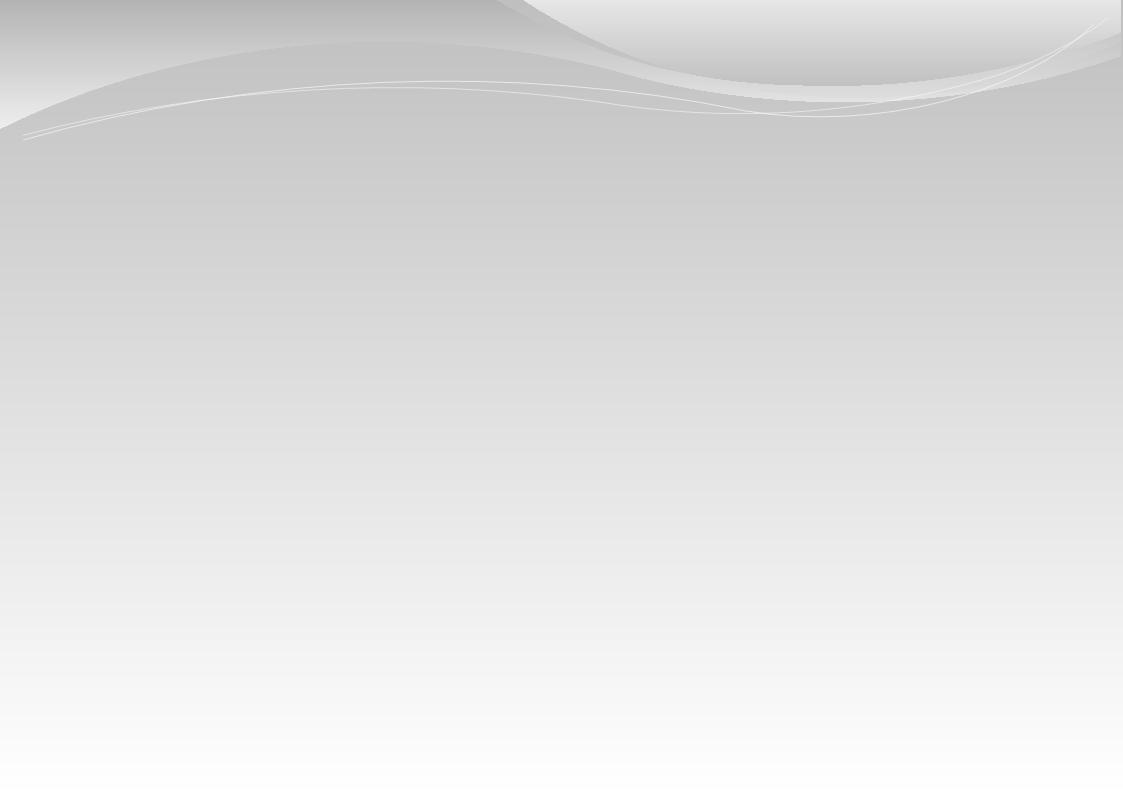 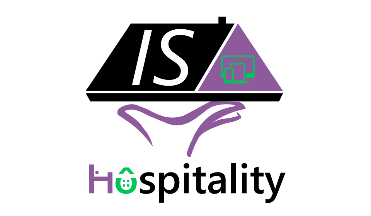 Notre Métier... LE SERVICE
IS-HOSPITALITY a sélectionné pour vous des solutions innovantes pour faire face aux évolutions du marche. 

Mieux gérer pour diminuer vos dépenses.
Mieux communiquer pour servir et fidéliser 
Mieux contrôler pour au final générer plus de profits.

Nous sommes a votre service 

« ÉTHIQUE PROFESSIONNELLE, RIGUEUR, QUALITÉ, EXPERTISE, ADAPTABILITÉ, TRANSPARENCE, CONFORMITÉ, INNOVATION, SATISFACTION CLIENT »
Optima Since 1992
3
3
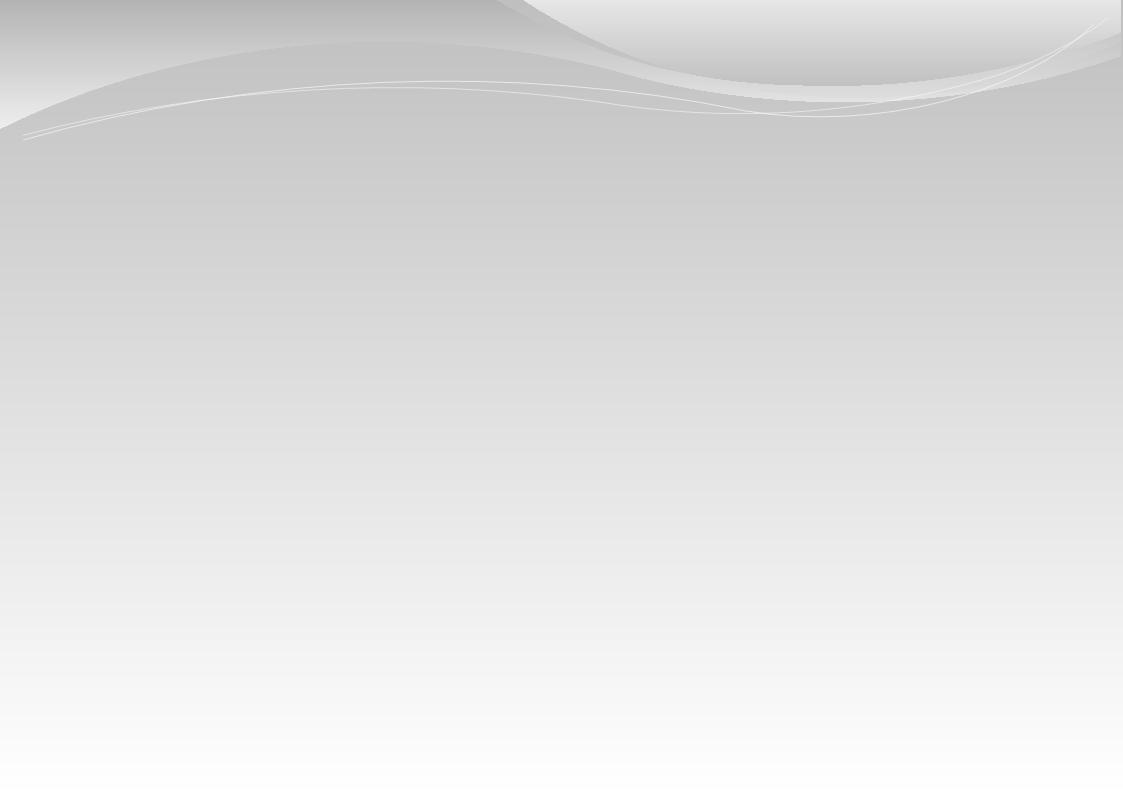 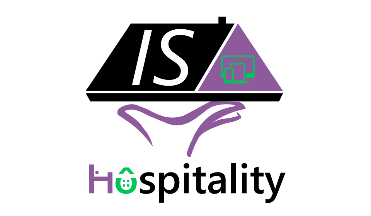 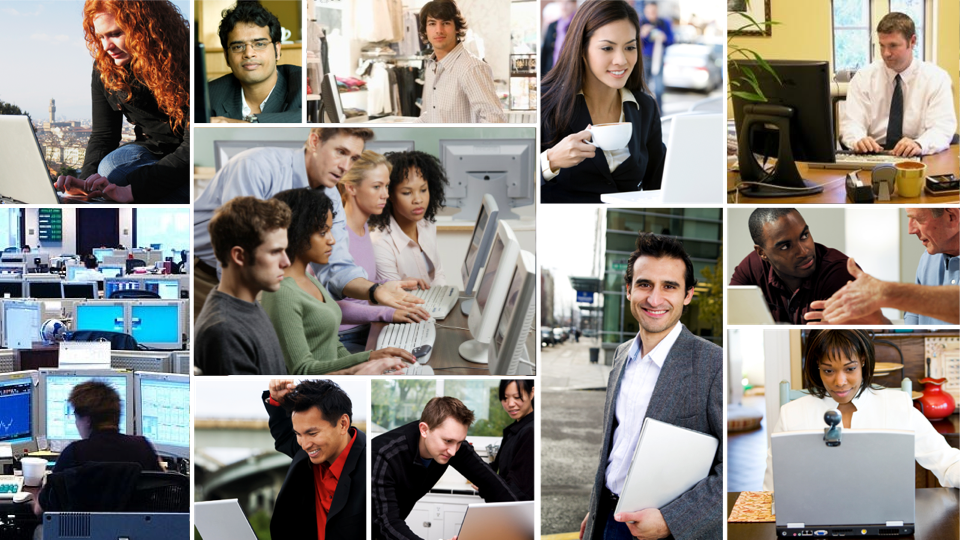 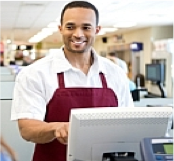 Intégration et préparation Matérielle
Intégration de logiciels et matériels sur site
Intégration, Installations & Services
Centre d’appels
7/7 24/24
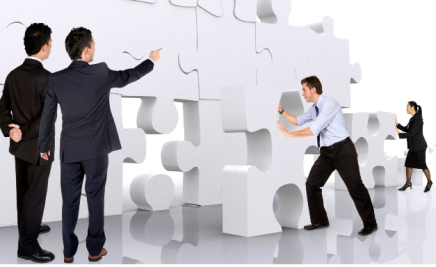 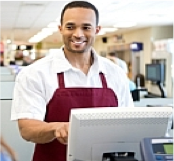 Paramétrage Applicatif
Maintenancesur site
Assistance Maitrise d’ouvrage / Gestion de Projets
Formation aux applications métiers
POINT DE CONTACT 
UNIQUE
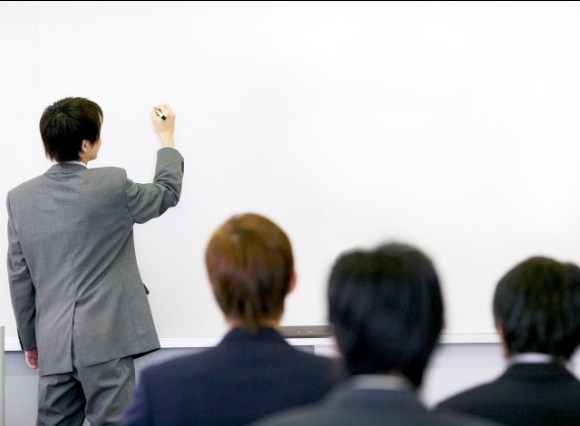 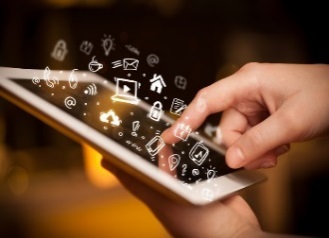 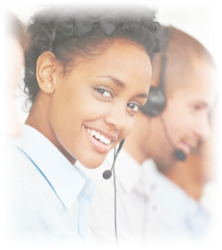 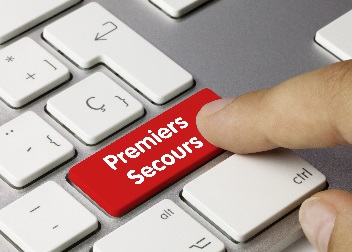 4
4
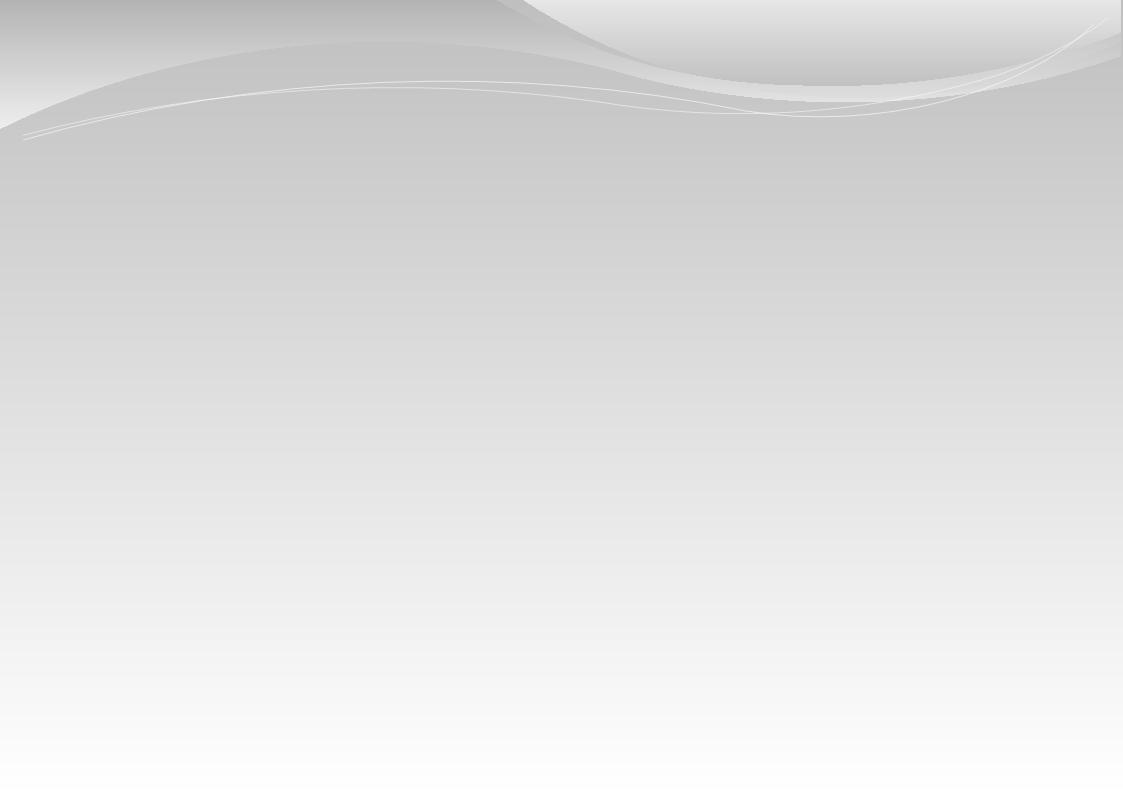 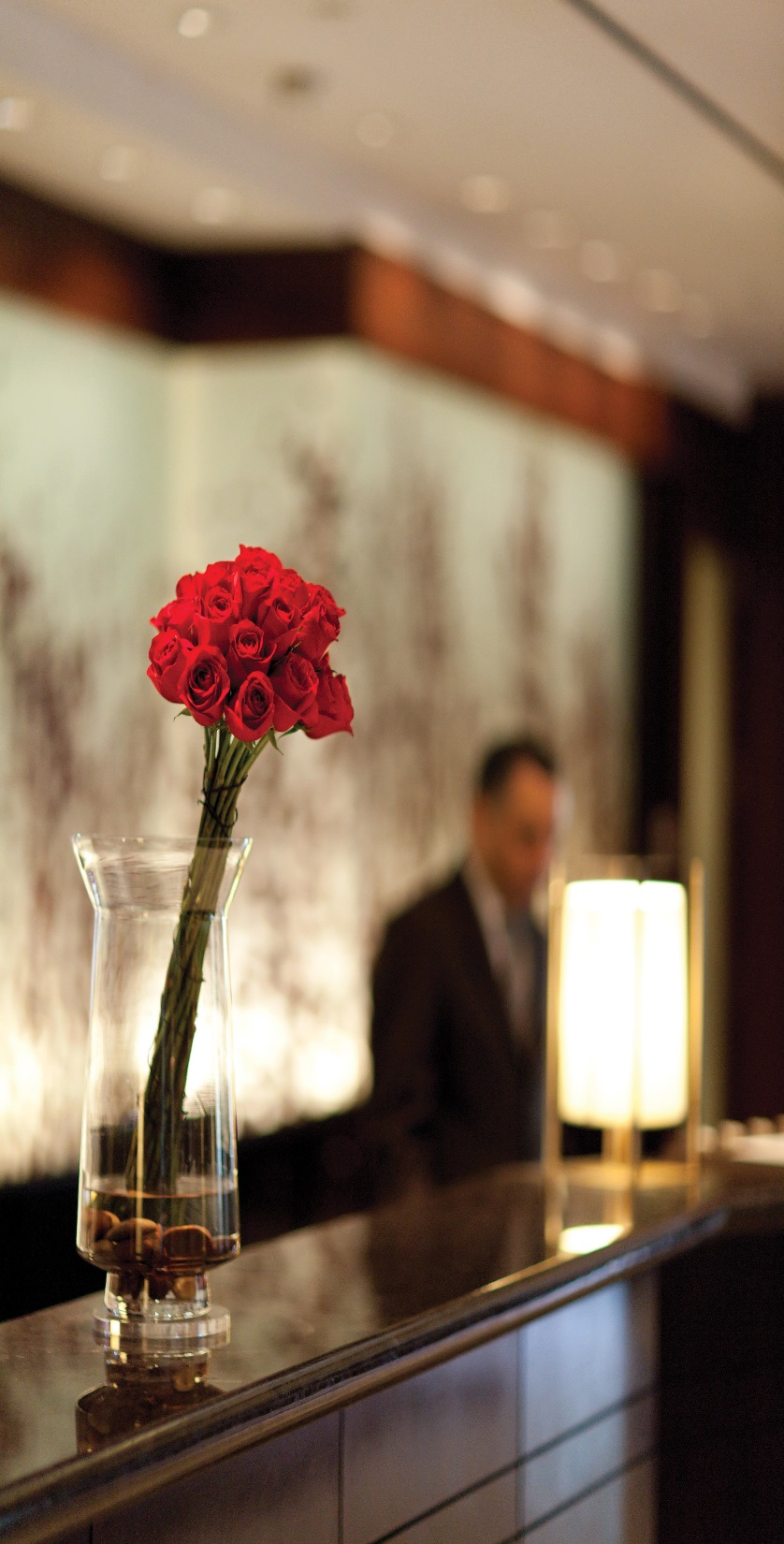 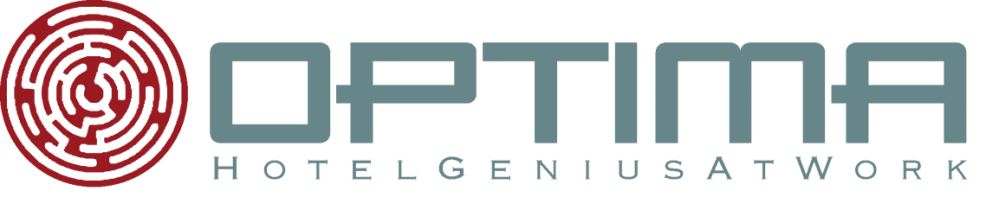 Optima Since 1992
Présentation de la solution OPTIMA
5
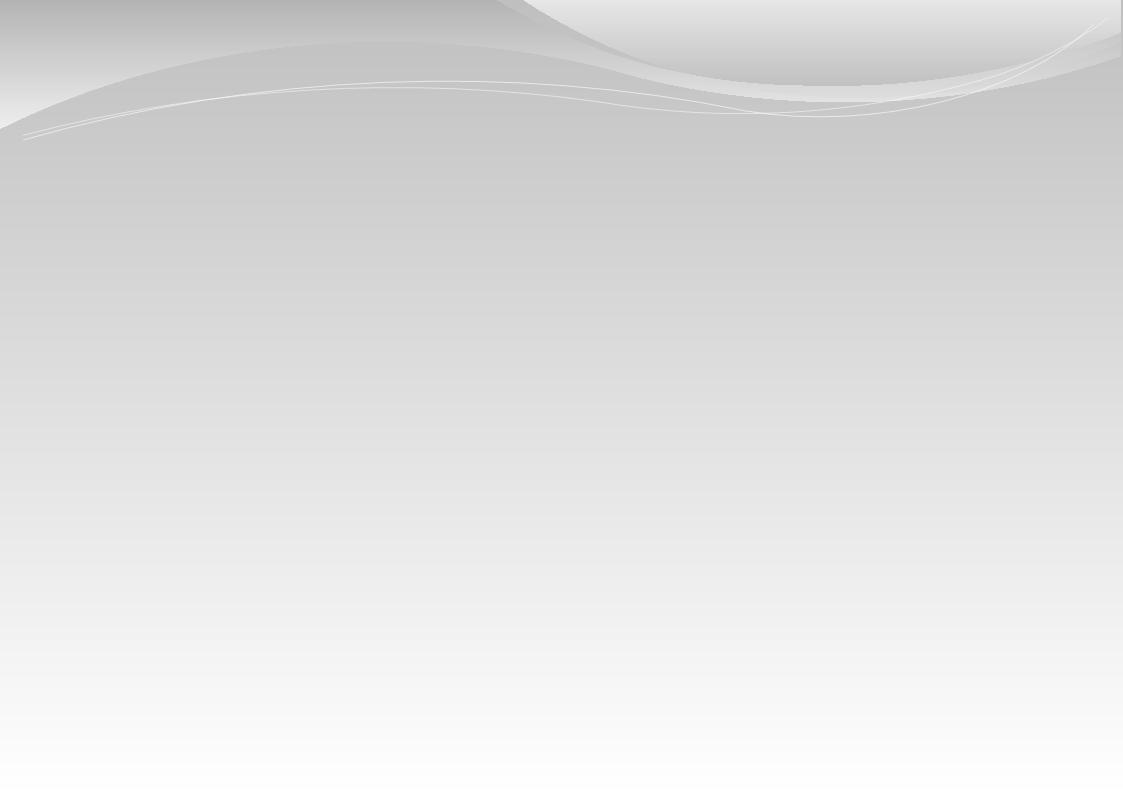 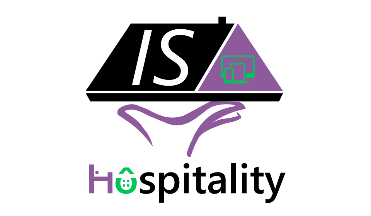 Une solution complète
EVENTS
MULTI PMS (CRS)
CONNEXION GLOBALE OPTIMA (GOC)
MOTEUR RESERVATION WEB
MOTEUR RESERVATION MOBILE
BI
CRM
PMS
POS
SNAPSHOT
Débiteurs
SPA
INTERFACE BACK OFFICE
OTS
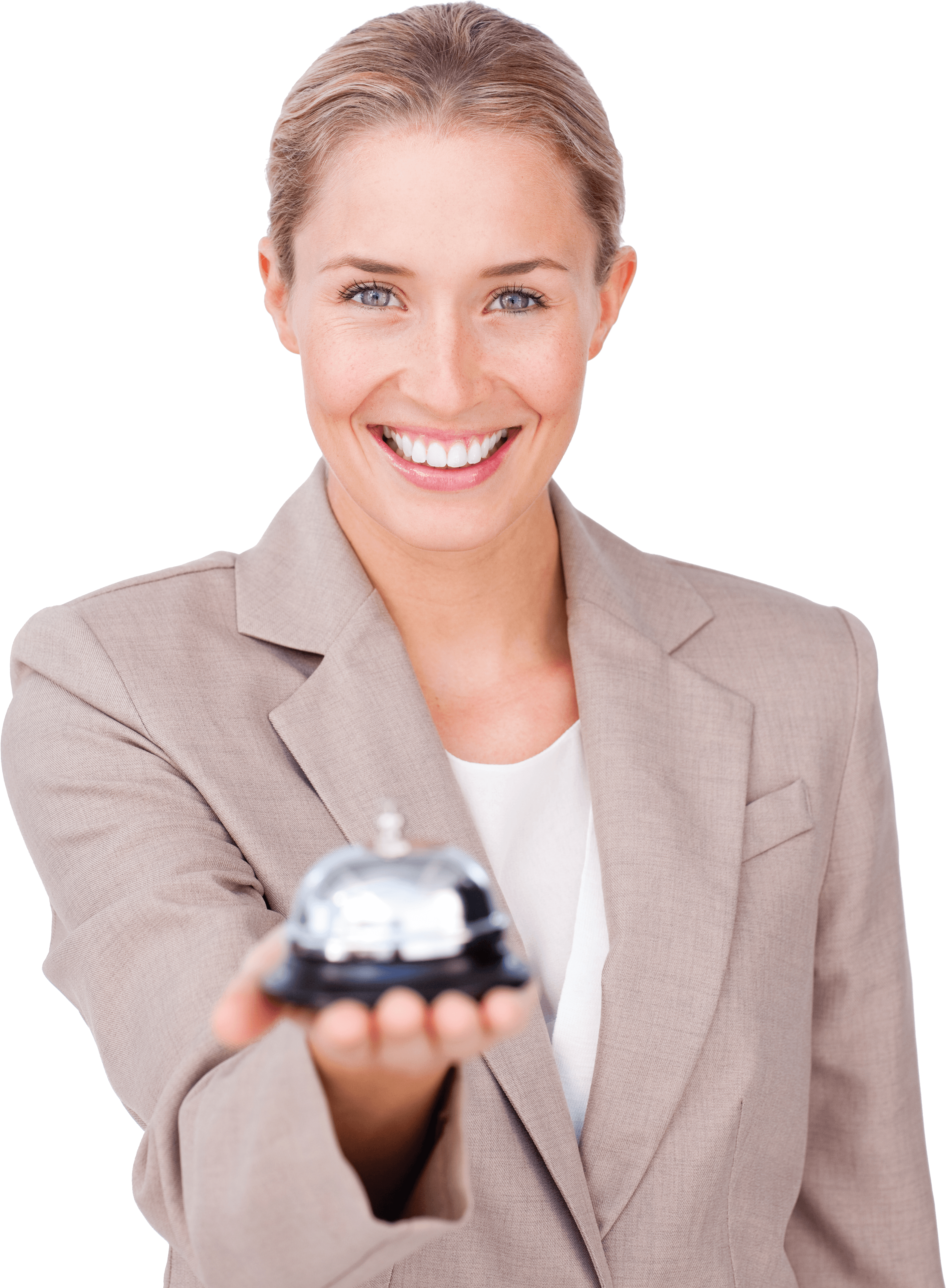 INTERFACE SIXCARDS
OSCAR
RECEPTION ANYWHERE
MEAL CHECKER ANYWHERE
MANAGER ANYWHERE
OSCAR ANYWHERE
INTERFACES TELEPHONE
VIDEO
MINIBAR…
6
6
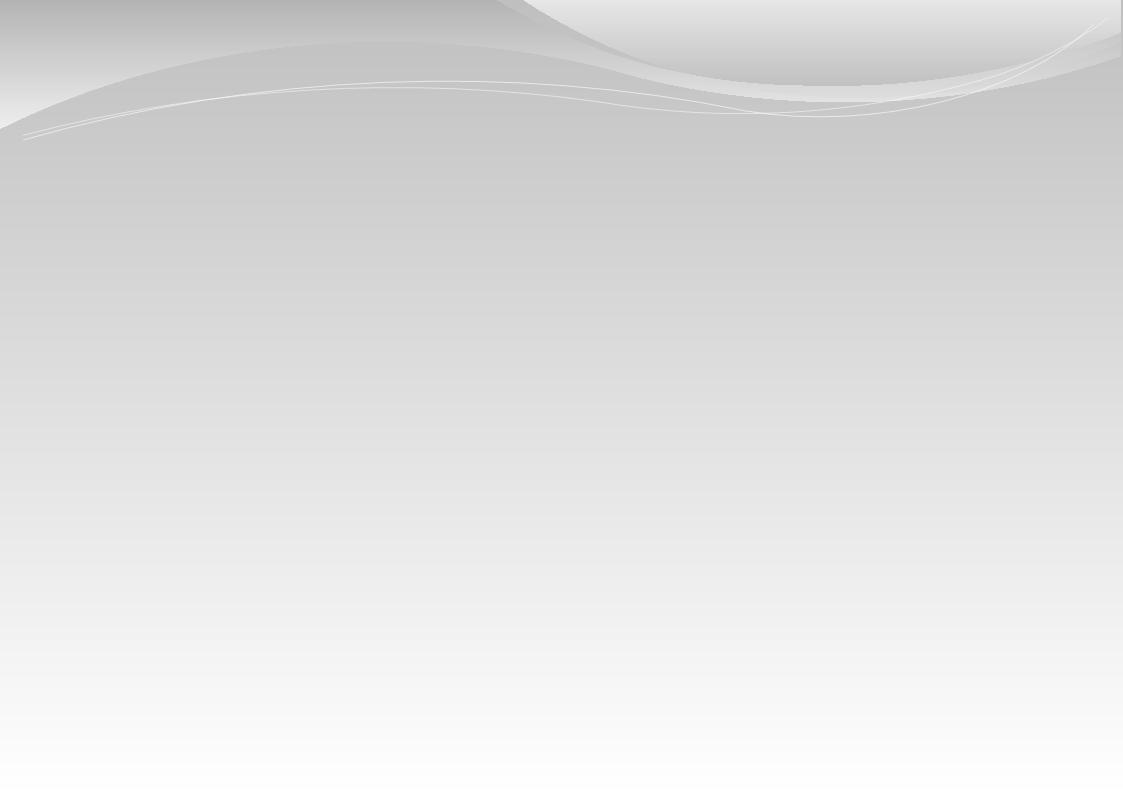 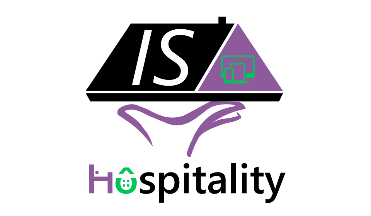 La Mobilité dans tous ses sens !
SNAPSHOT
OSCAR Anywhere
MANAGER Anywhere
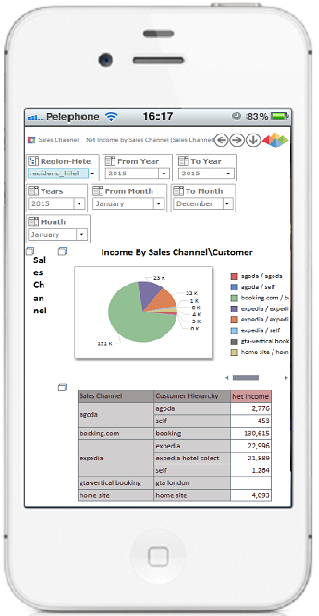 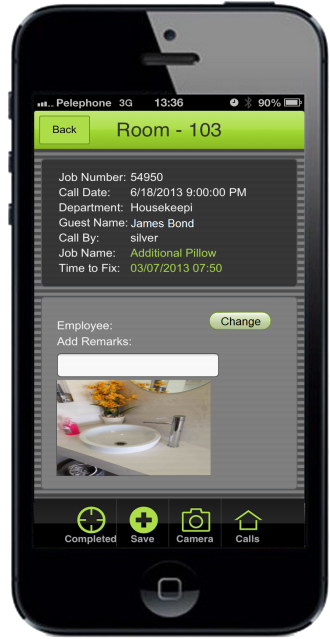 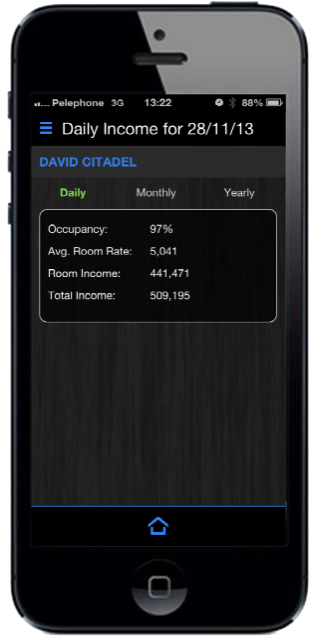 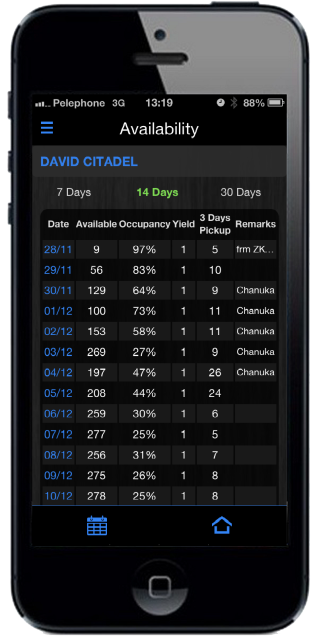 Tableau de Bord
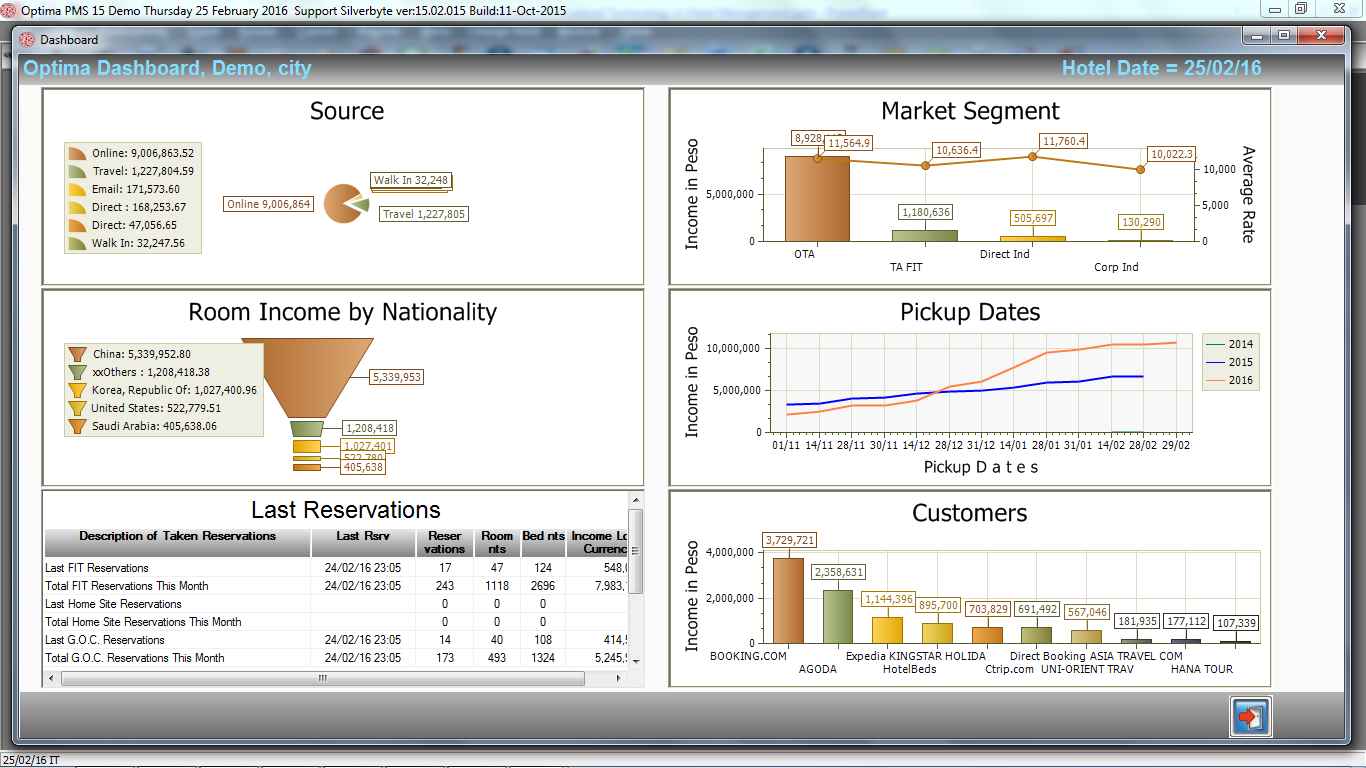 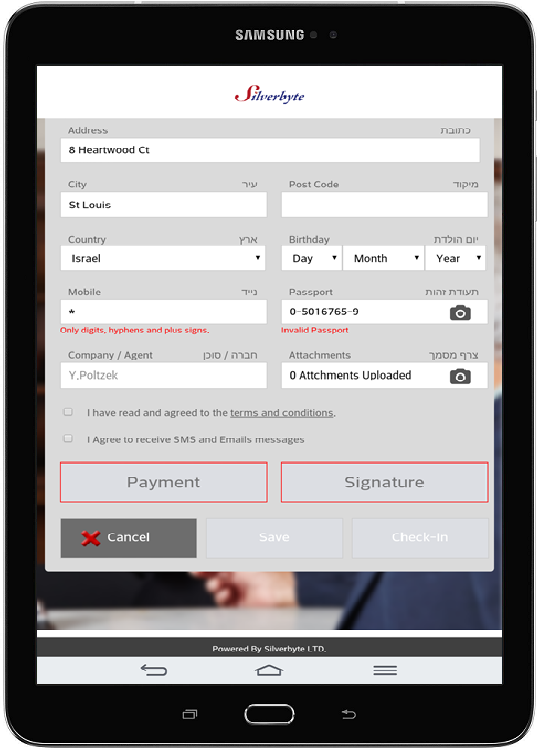 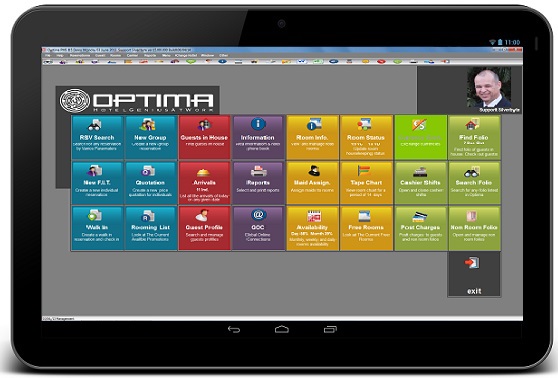 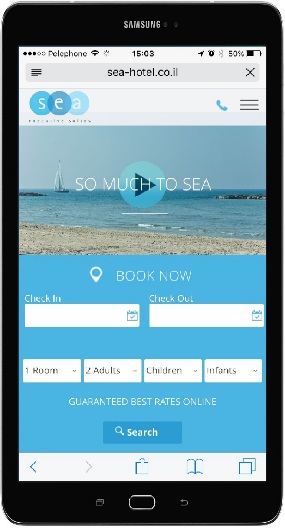 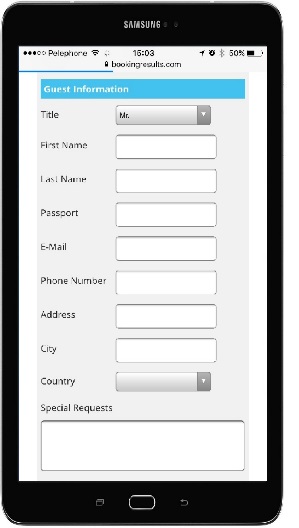 RECEPTION Anywhere
Réservation mobile
Utilisation sur tablette
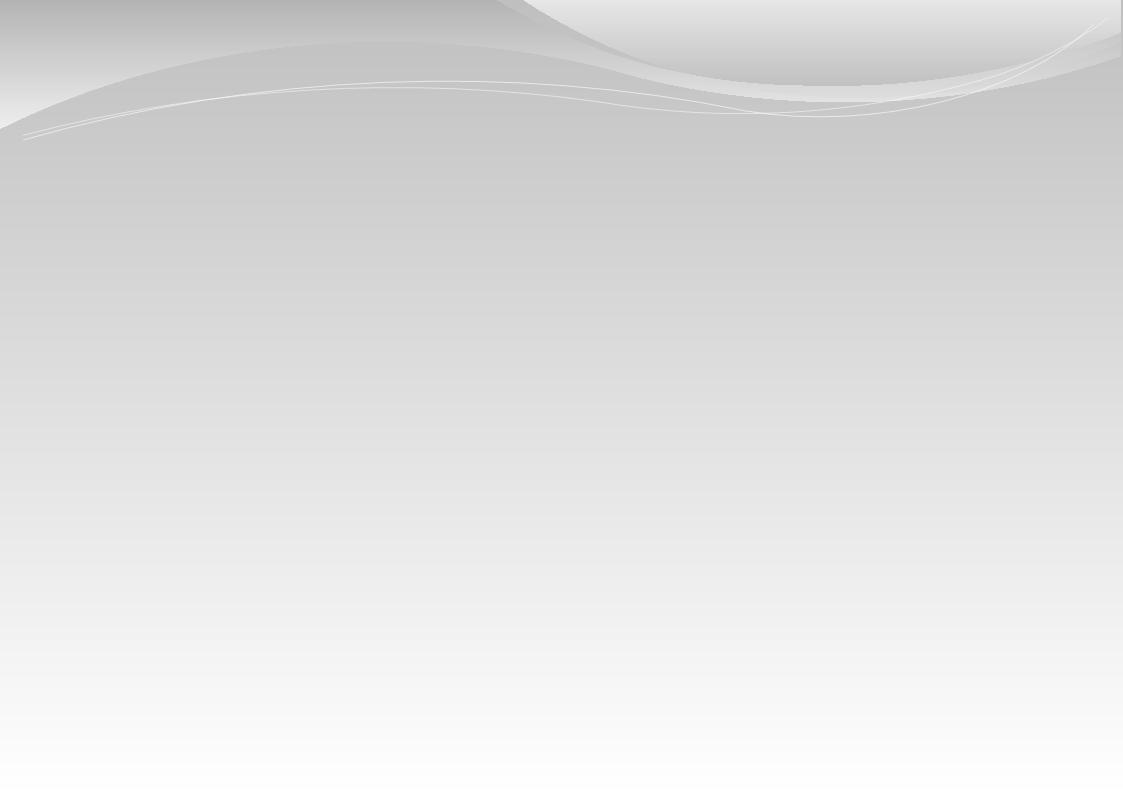 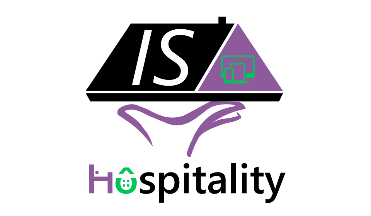 Optima : un véritable Centre de Revenus
Connexion directe en ligne vers les GDS, IDS et OTA

Distribution des prix, des restrictions directement depuis le PMS

Echange automatique de réservations (interface 2 ways) (nouvelle réservation, modification et annulation)
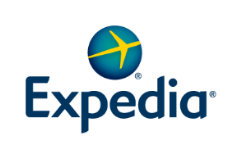 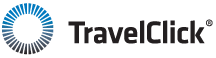 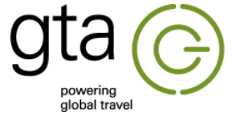 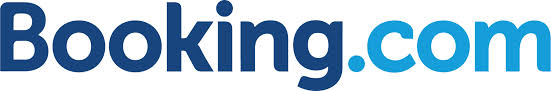 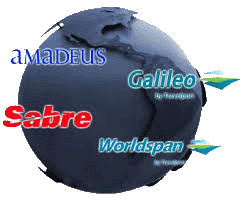 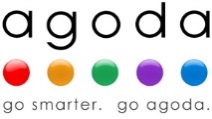 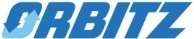 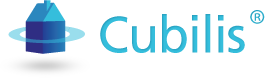 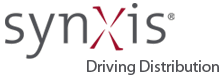 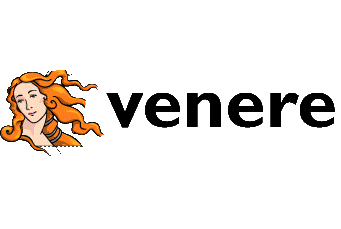 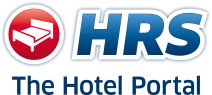 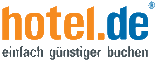 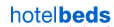 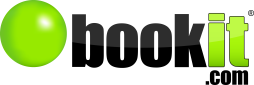 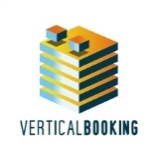 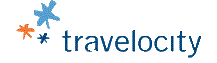 8
8
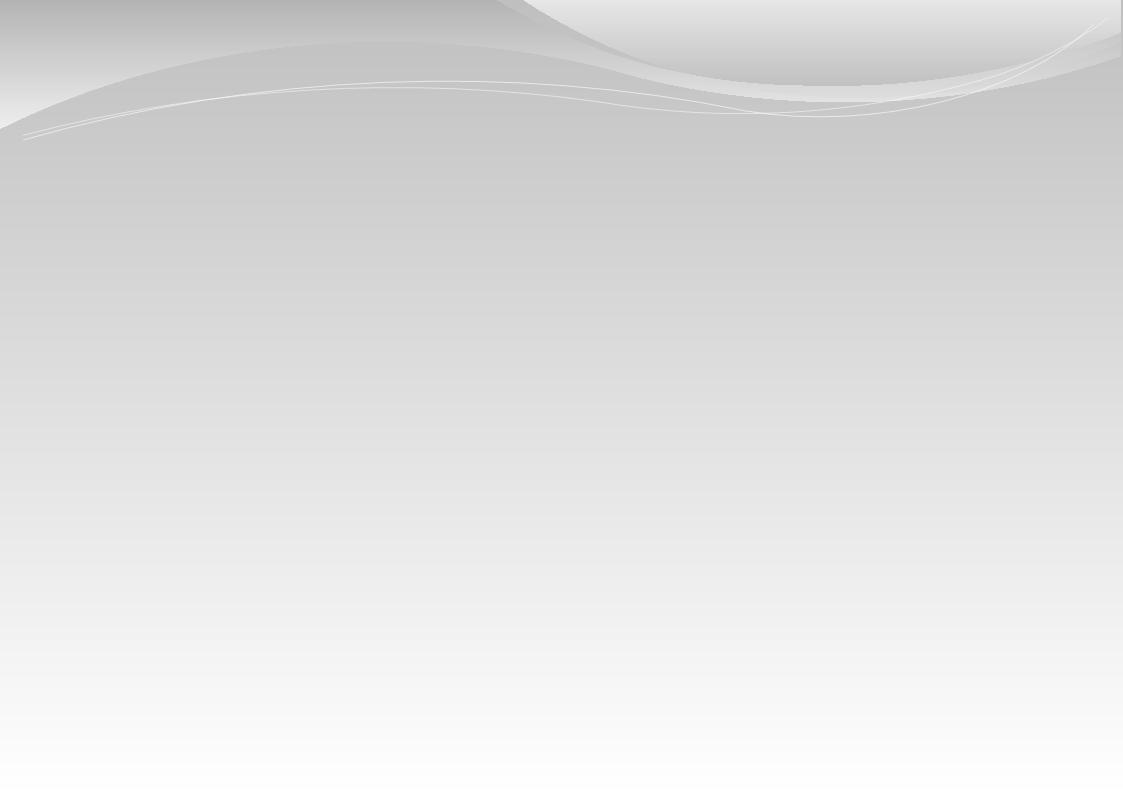 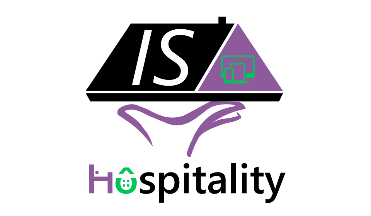 Les Points Clés & Avantages d’Optima
Une base de données unique, une interface utilisateur similaire sur les différents modules

Tableaux de bord et graphiques dynamique

Outil de revenu management performant pour la gestion du YIELD: vous gérez le niveau de prix souhaité très simplement

Connexion facile aux canaux de distribution

Accès facile à l’information souhaitée par un seul clic (Drill Down)

Traçabilité de toutes les actions menées dans le système

Modules avancés pour l’amélioration du service auprès de vos Clients (GSC)
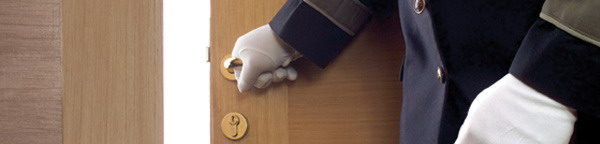 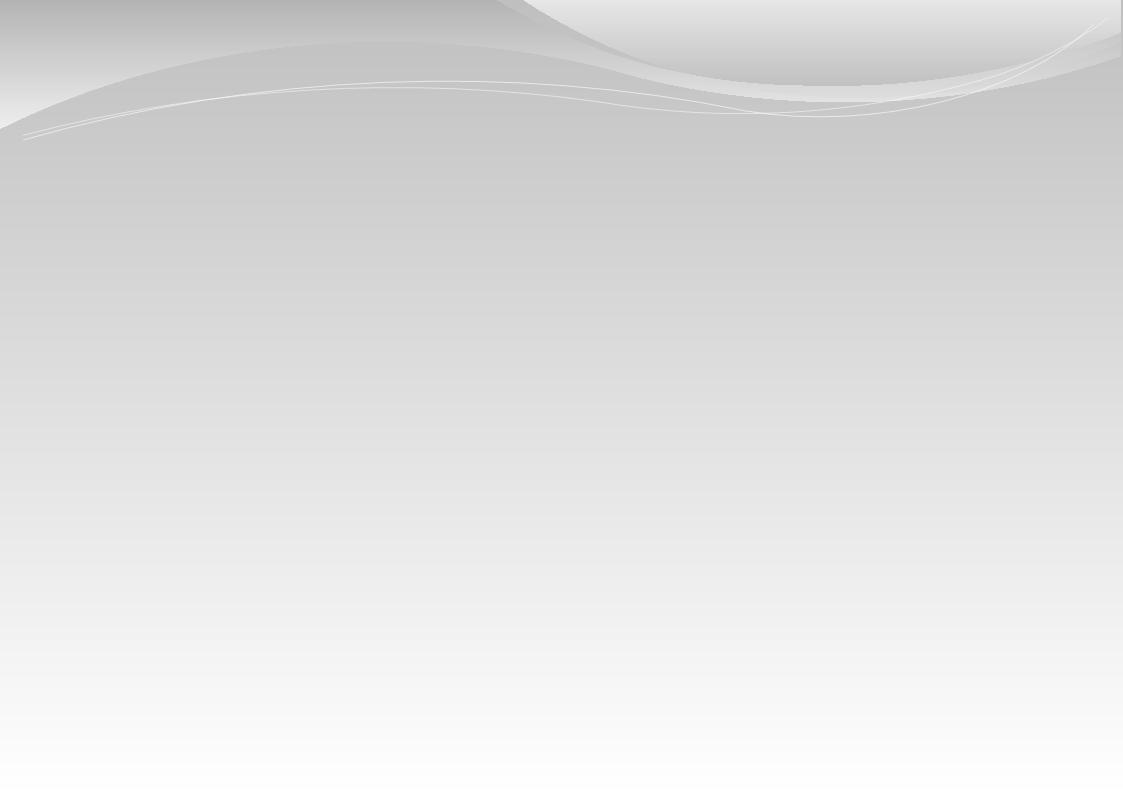 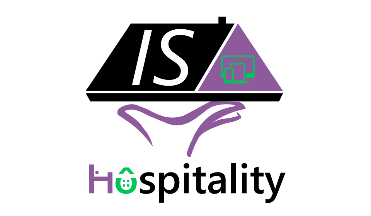 Pourquoi Optima ?
Silverbyte, Editeur d’OPTIMA : Société à taille humaine partageant la même philosophie que nous : Proximité et Service Clients, 


Solution Hôtel éprouvée sur le marché mondial (Première version : 1992), en constante évolution, reconnue sur le marché pour son expertise dans le domaine de l’Hospitality


Reconnaissance internationale avec des installations en Europe, Amérique, Asie et Afrique, Israël.


Spécialité sur la mise en œuvre de solutions innovantes pour les hôtels, chaînes et resorts.
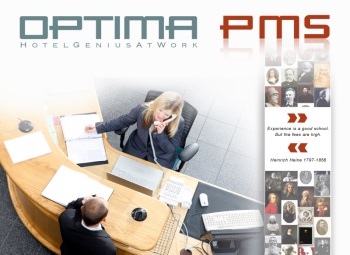 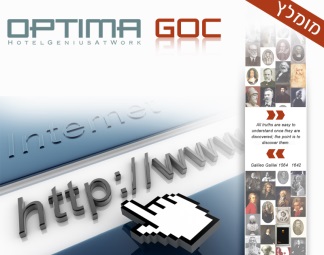 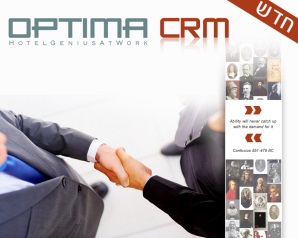 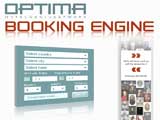 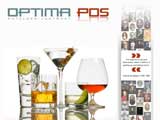 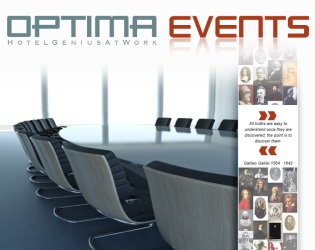 10
10
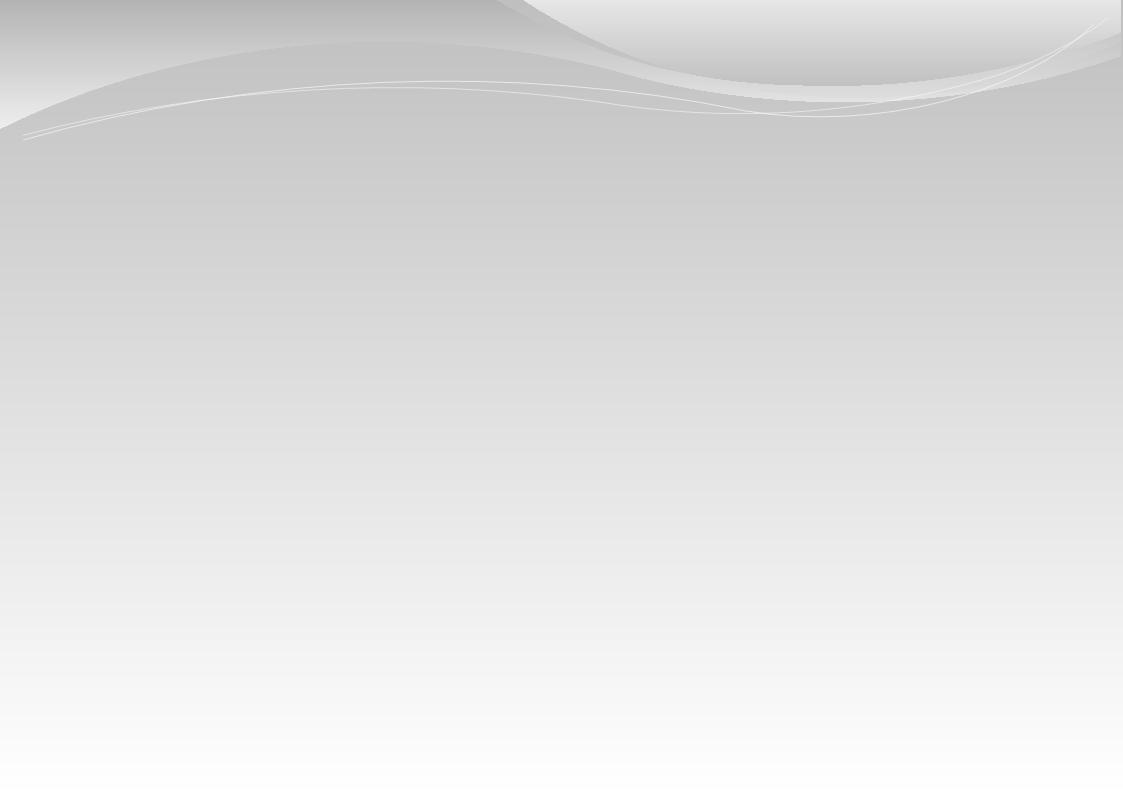 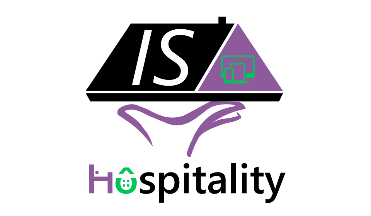 Convient à tous types d’hôtels :
Des hôtels de 3 à 850 chambres sont pilotés par OPTIMA
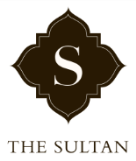 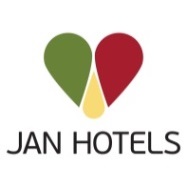 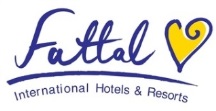 35 hôtels en Israël représentant  7500 chambres. Hôtels Spa, Hôtels Business, Resorts, Hôtels de luxe, Boutique-Hôtels
Boutique-Hôtel de 64 chambres à Singapour
Jan Hotels  700 chambres et centre de conférences
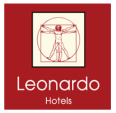 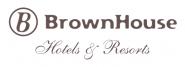 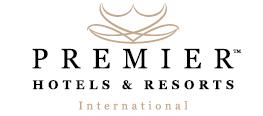 7 hôtels indépendants *** & **** en Allemagne, Autriche et Hongrie Business & Loisirs
16 hôtels Resorts en Afrique du Sud
85 hôtels *** & **** en Allemagne, Hollande, Suisse, Belgique, Espagne, Italie, Royaume Uni, Autriche, Hongrie
Etablissements de 70 à 500 chambres
Berlin | Londres | Zurich| Amsterdam | Bruxelles | Barcelone | Budapest | Vienne | Moscou | Kiev | Prague | Milan  | Tel Aviv | Pretoria | Manille | Singapour | Yangon | Munich | Cape-Town | Nassau |
11
11
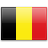 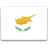 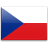 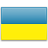 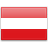 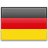 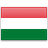 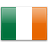 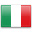 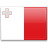 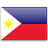 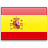 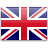 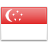 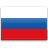 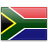 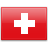 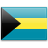 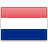 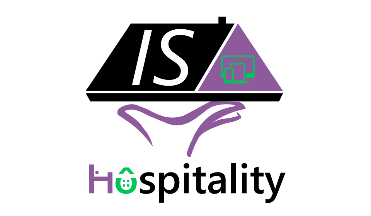 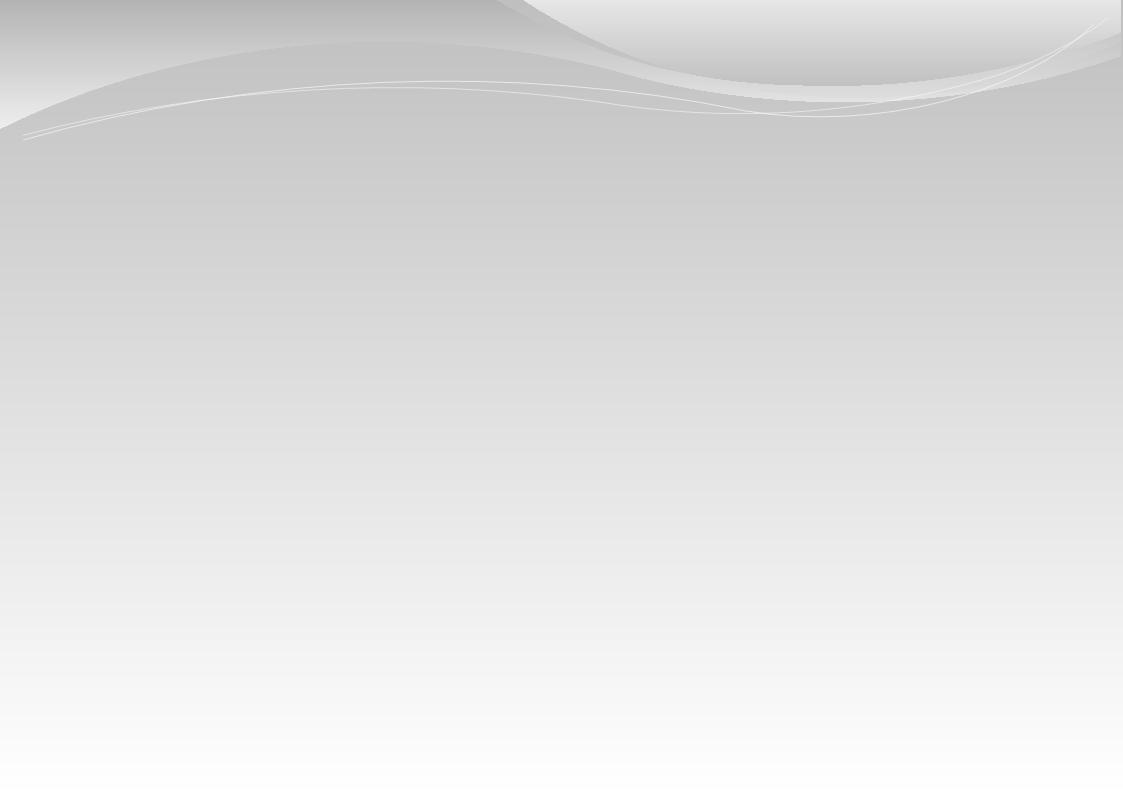 Quelques références d’Optima
1 000 hôtels installés dans 25 pays
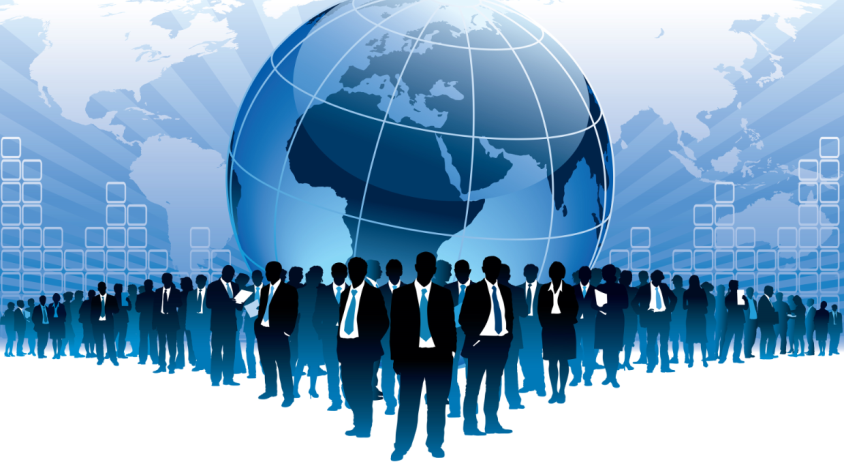 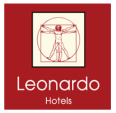 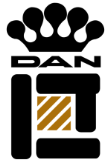 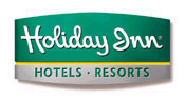 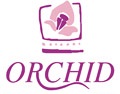 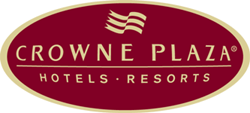 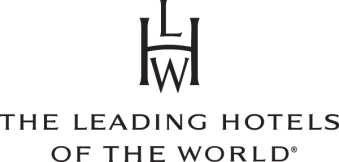 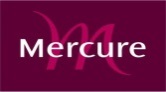 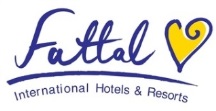 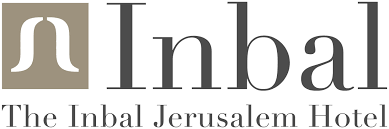 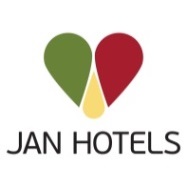 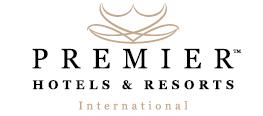 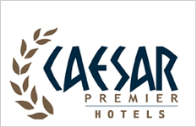 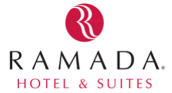 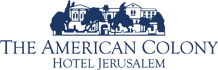 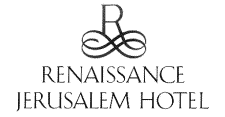 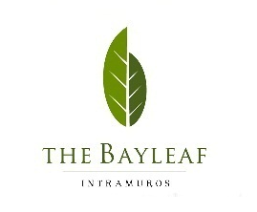 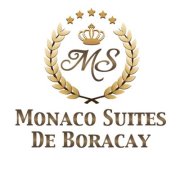 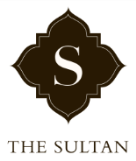 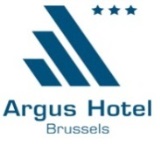 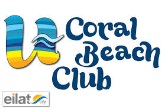 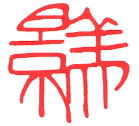 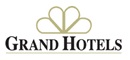 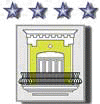 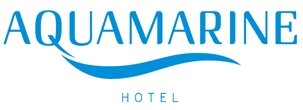 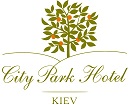 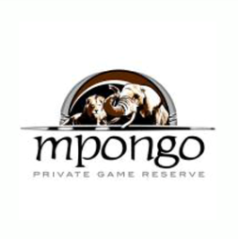 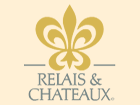 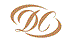 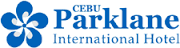 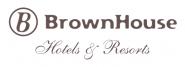 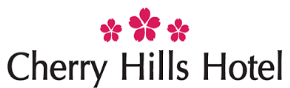 12
12
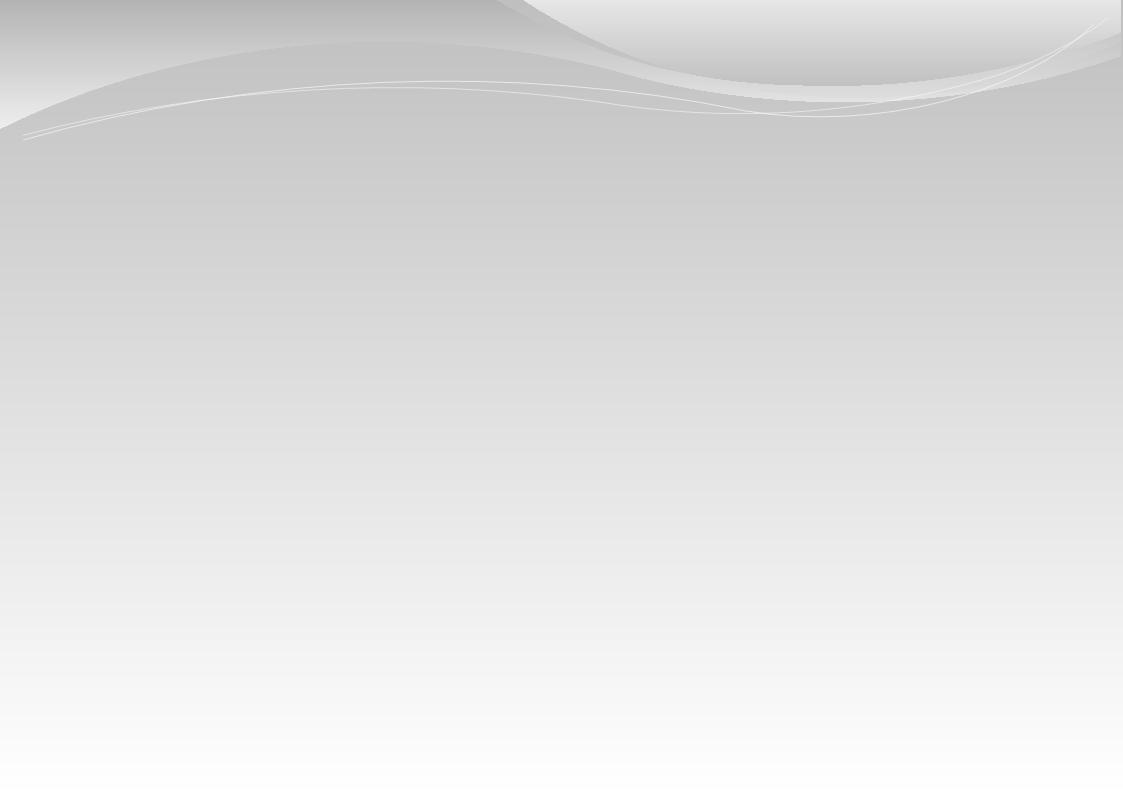 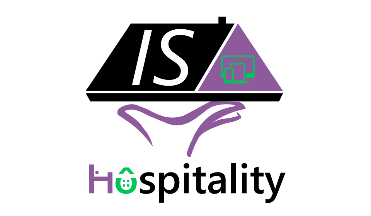 La Philosophie d’Optima
“Everything should be made as simple as possible, but not one bit simple..”
 
“Tout devrait être rendu aussi simple que possible, mais pas juste un peu plus simple.”
 
 
Albert Einstein 1879-1955
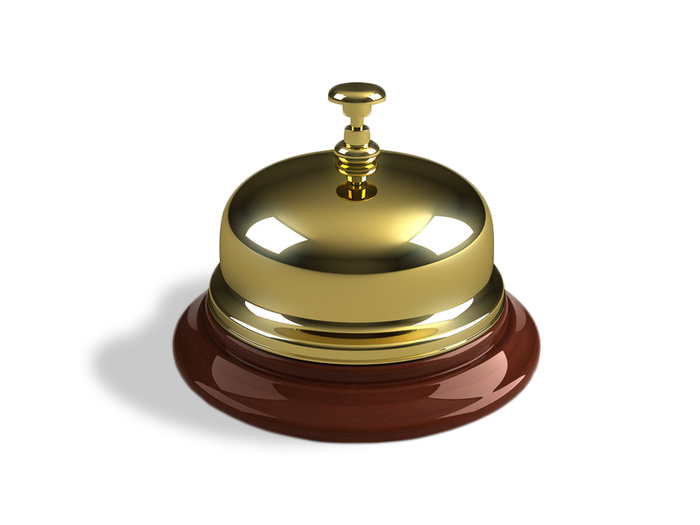 S’affranchir de procédures informatiques compliquées pour permettre une meilleure expérience à vos Clients 
et augmenter les profits
13
13
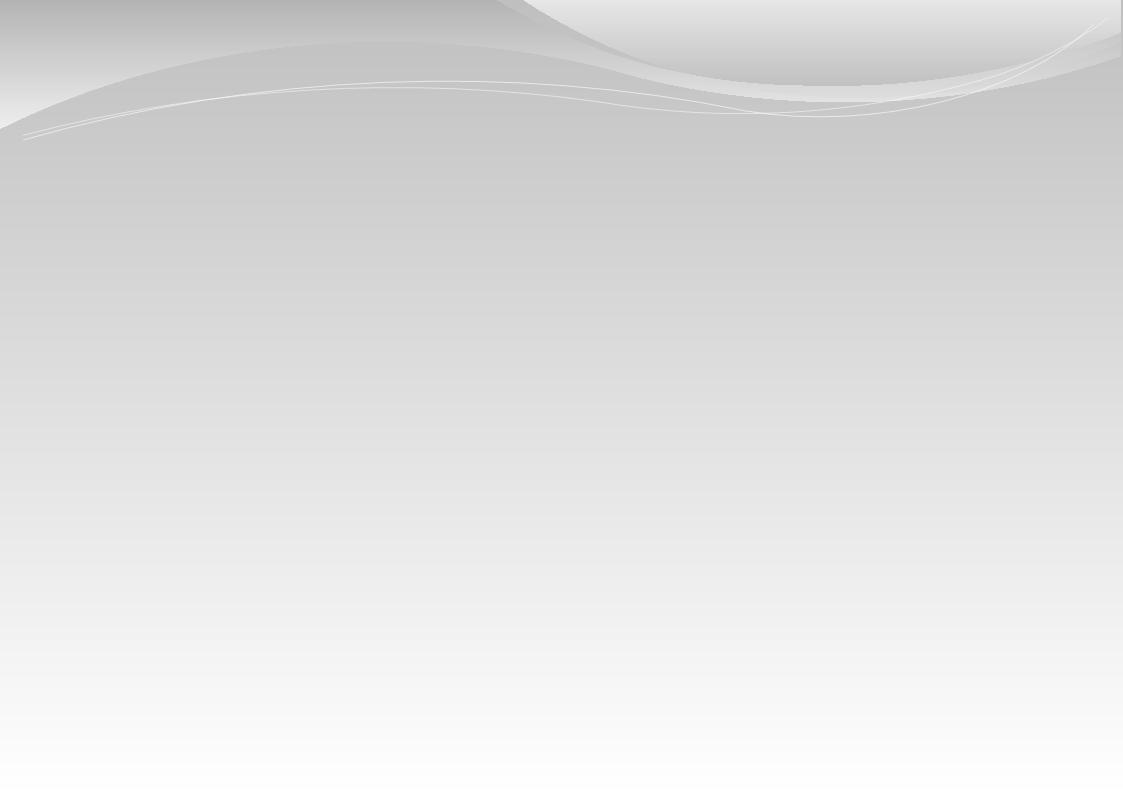 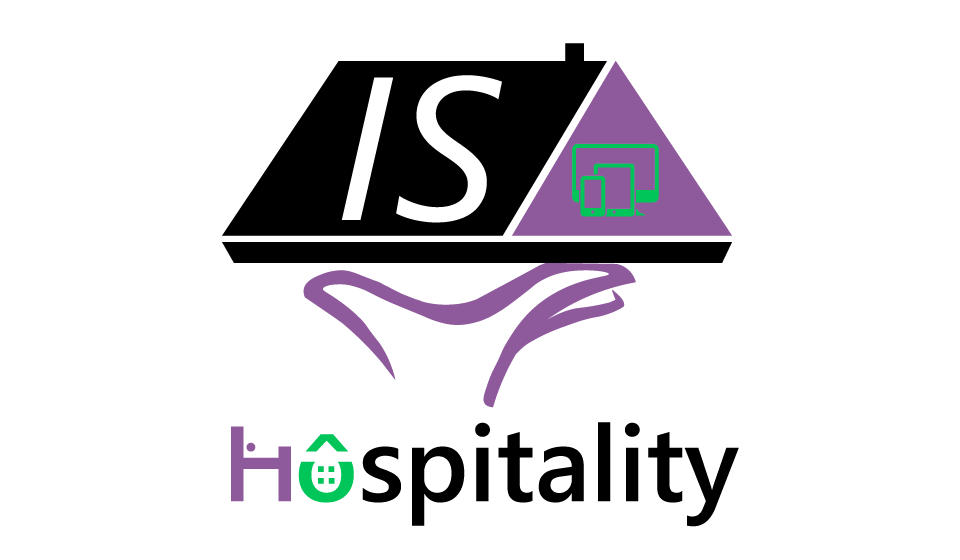 IS-HOPITALITY et Daniel Cohen concrétisent leurs engagements pris lors de la présentation du Mercredi 17 Mai 2017 à l’hôtel Intercontinental en faisant bénéficier d’une réduction de 30% sur les licences OPTIMA, à tous les établissements membres du club des dirigeants de l’hôtellerie internationale et de prestige, pour toute commande passée sur le dernier semestre 2017
Contacter notre service commercial pour l’organisation d’une démo de notre progiciel et un devis 
Nicolas ALEKSANDROWICZ
Responsable commercial
Mobile : +33. 6.21.14.88.37
naleksandrowicz@is-hospitality.com
Ou
servicecommercial@is-hospitality.com
Des promesses…mais pas que ….
14
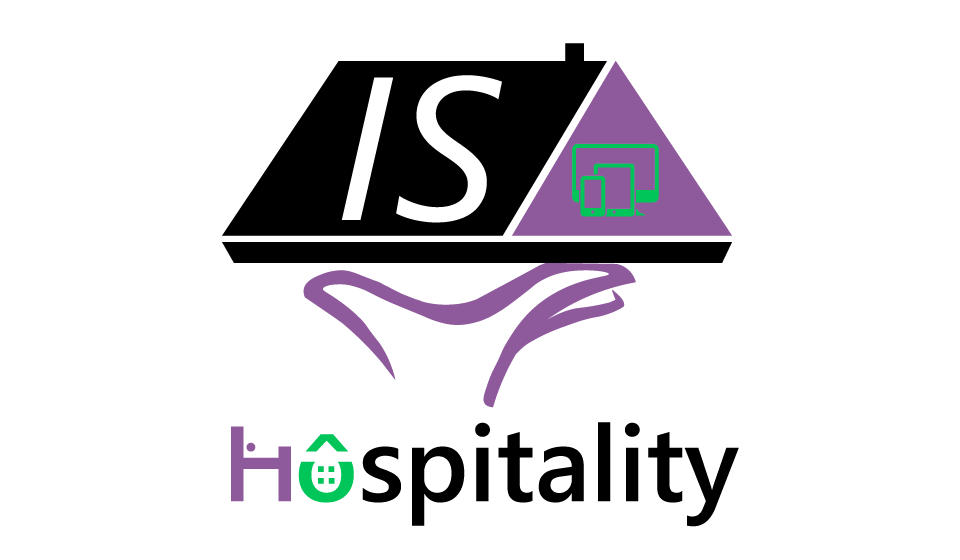 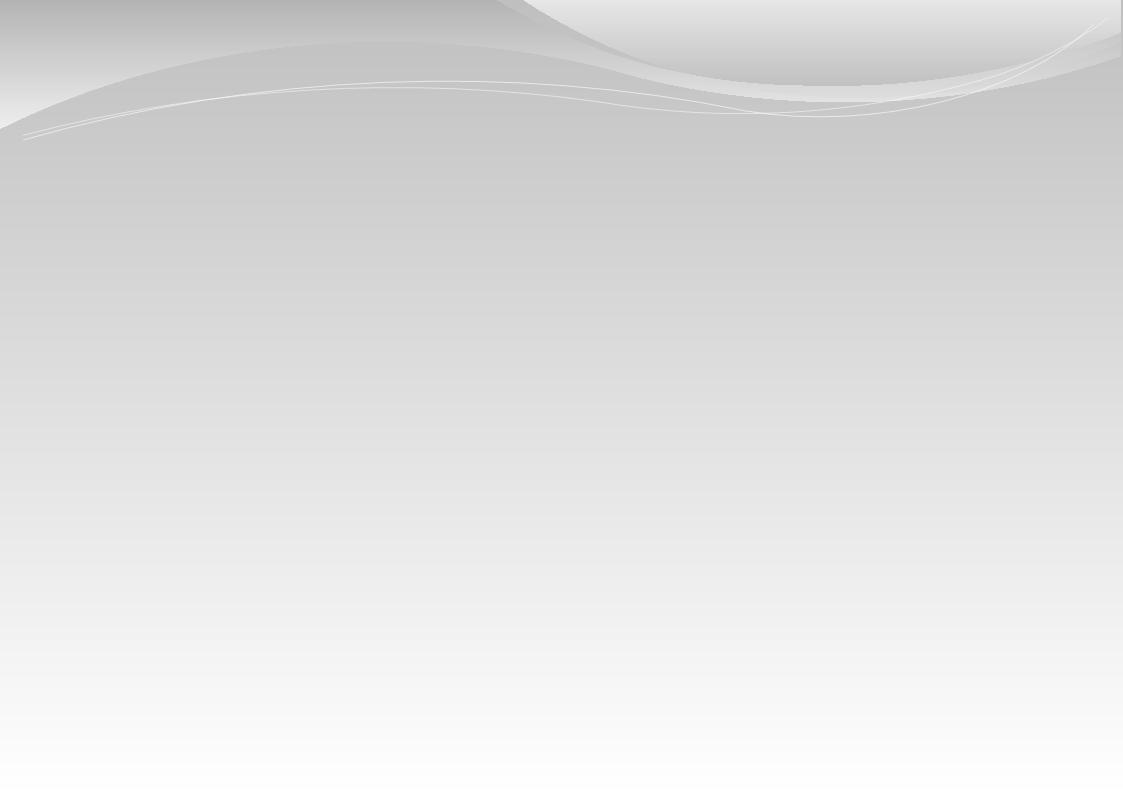 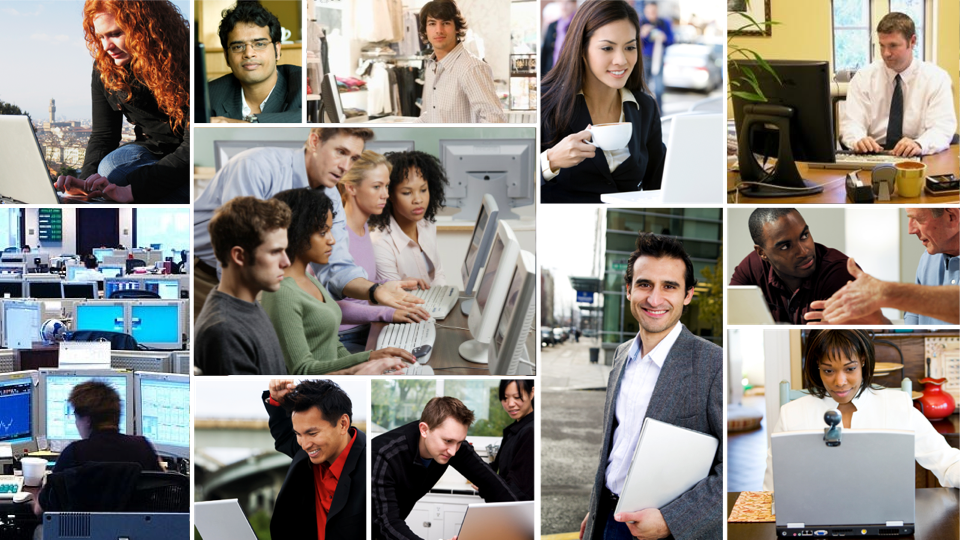 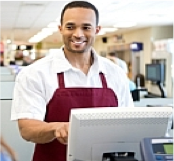 15